Norwegian Pilot Area
City of Tønsberg and the «Slottsfjellet» area
Mahdi Kioumarsi & Amirhosein Shabani
1
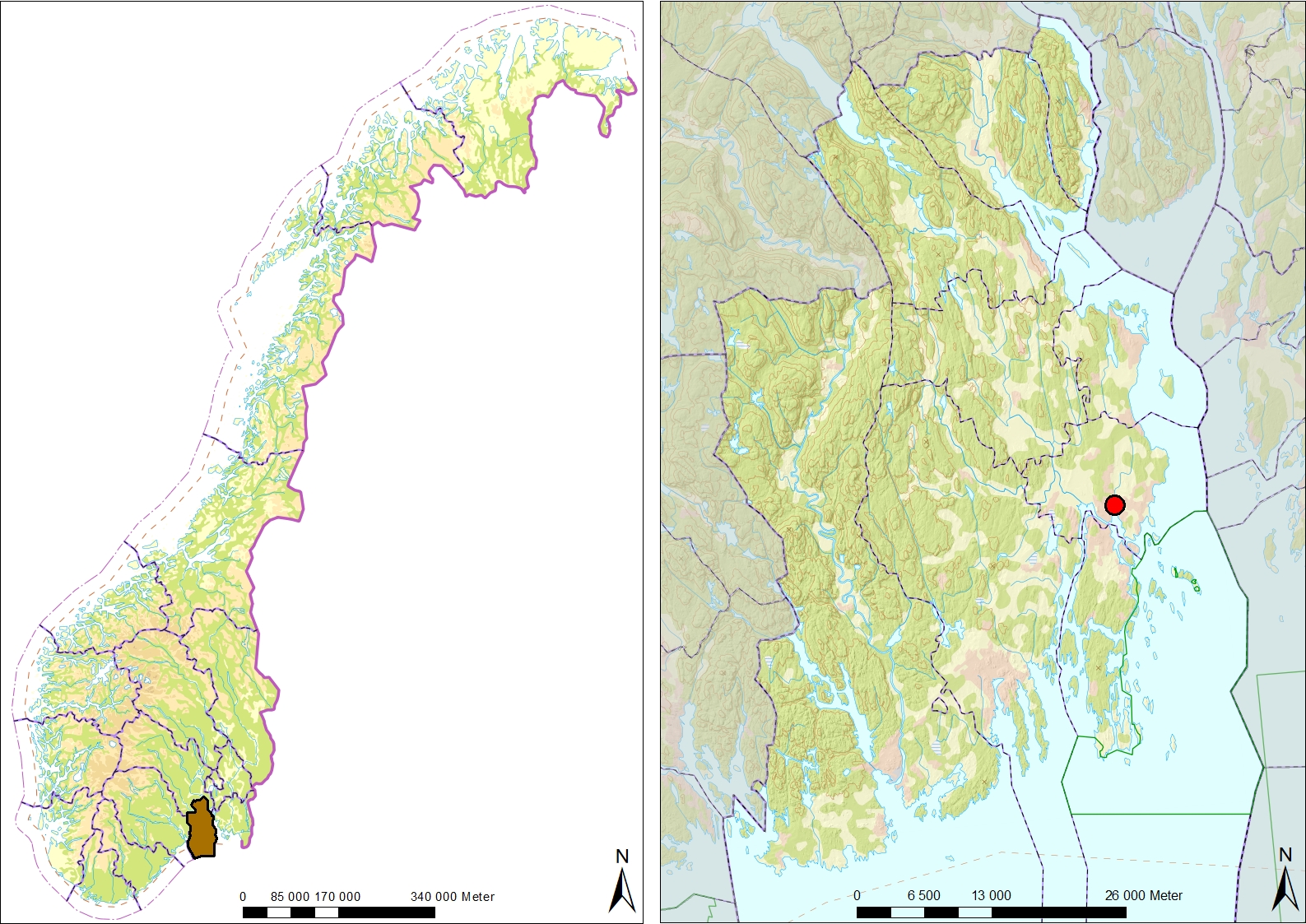 Vestfold County and the City of Tønsberg
TØNSBERG
OSLO
2
The City of Tønsberg
Founded: During the Viking period – 10th Century
Inhabitants: 45 000
The Capital and Administrative Centre of Vestfold County
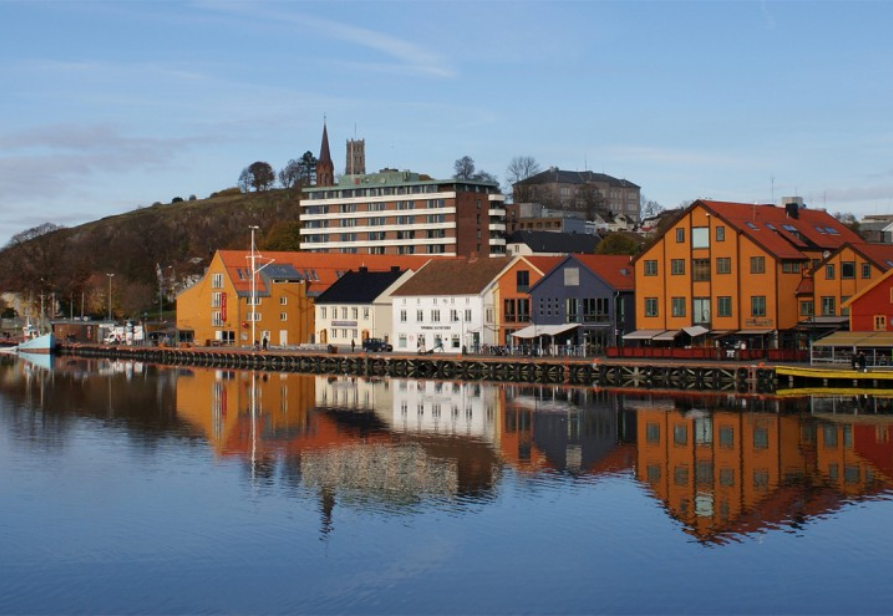 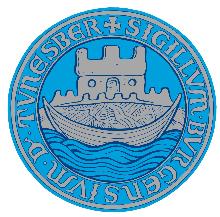 3
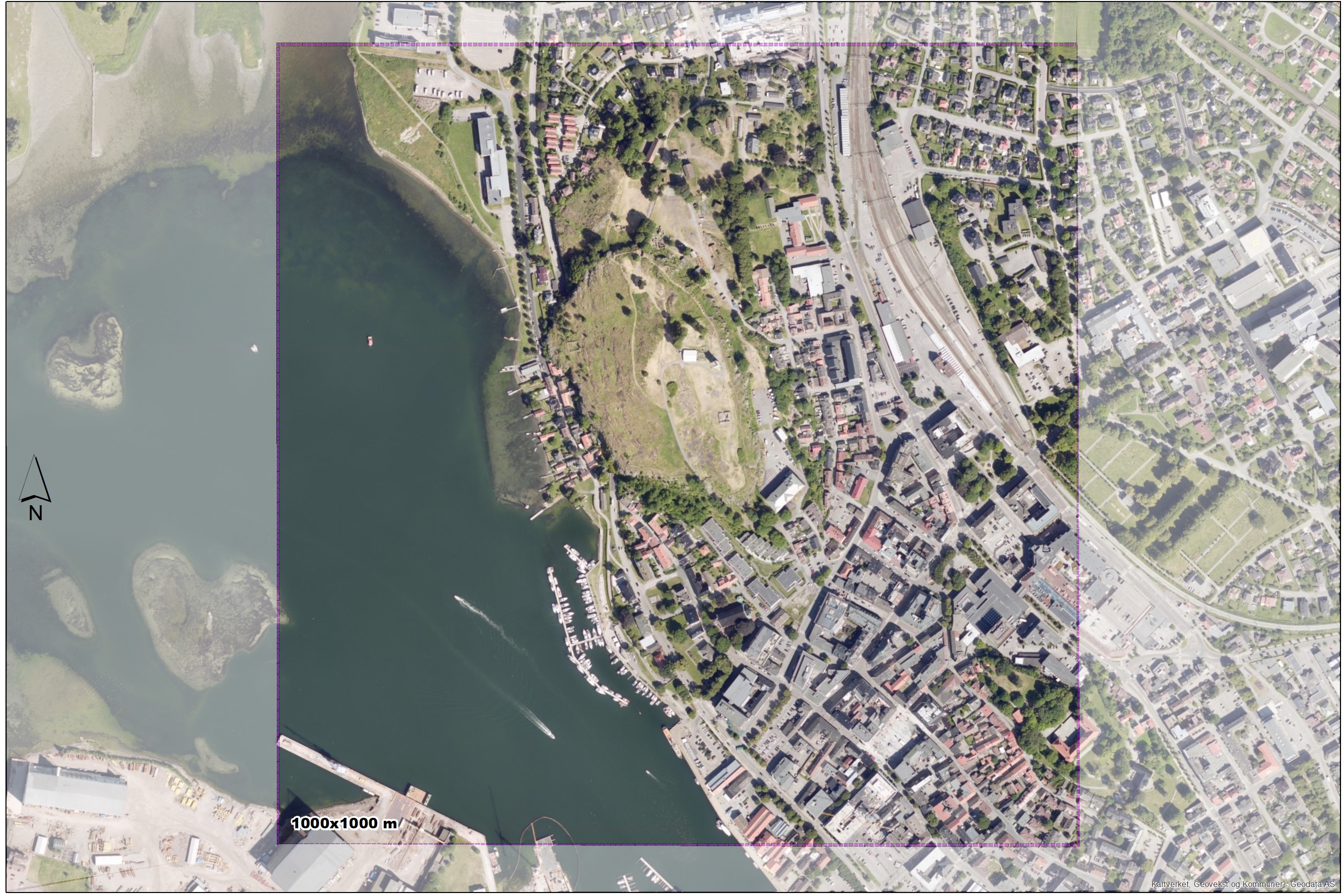 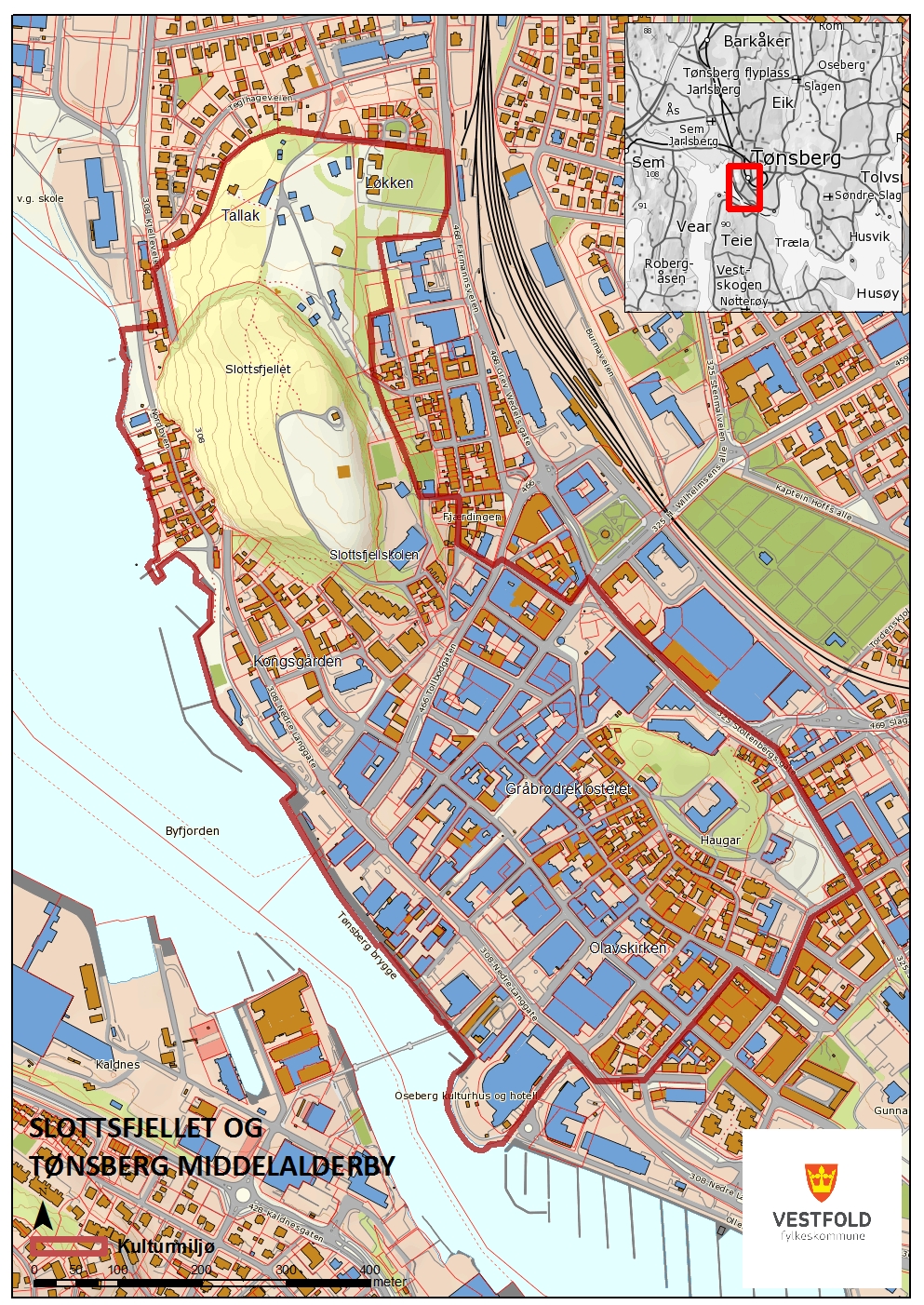 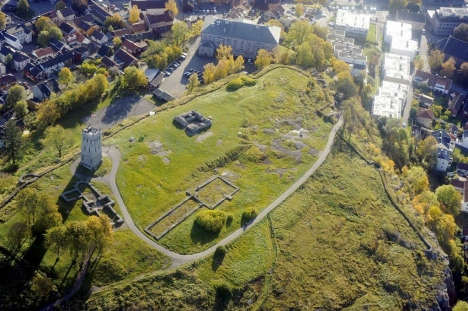 Castrum Tunsbergis –
13th Century
Situated on a cliff with steep sides
Totally destroyed in 1507
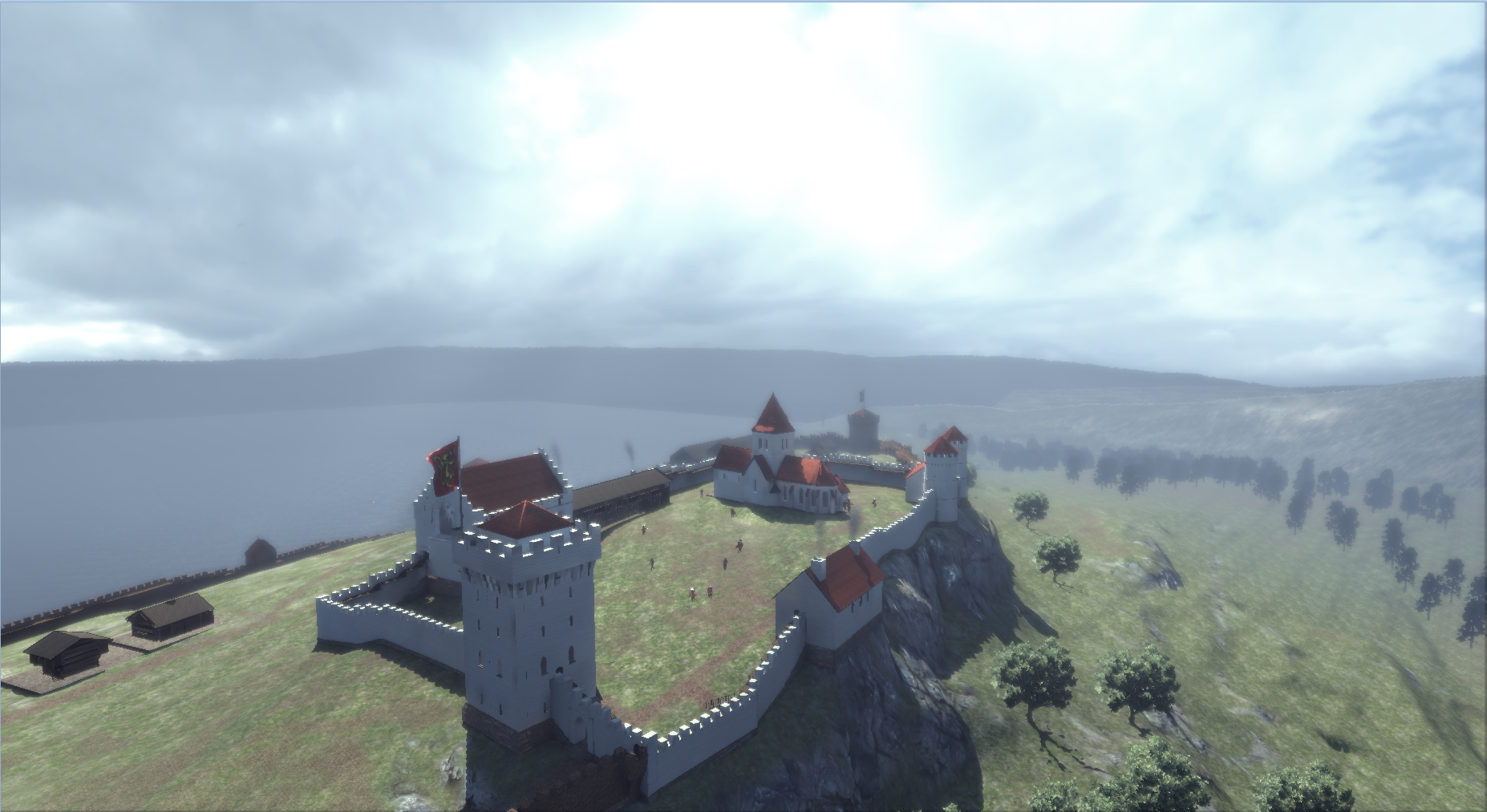 Average (normal) Temperature and Rainfall,  Tønsberg  (1961-90)
Most relevant Factors:
Heavy winds
Heavy rain fall
Freeze/thaw cycles
Humidity
Human activity
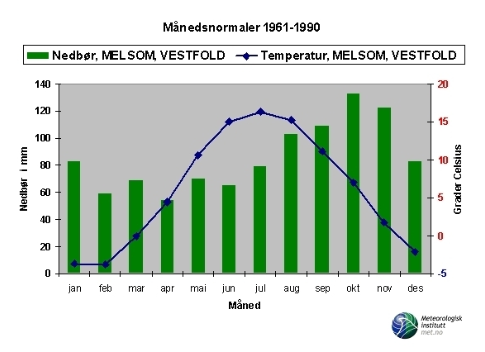 7
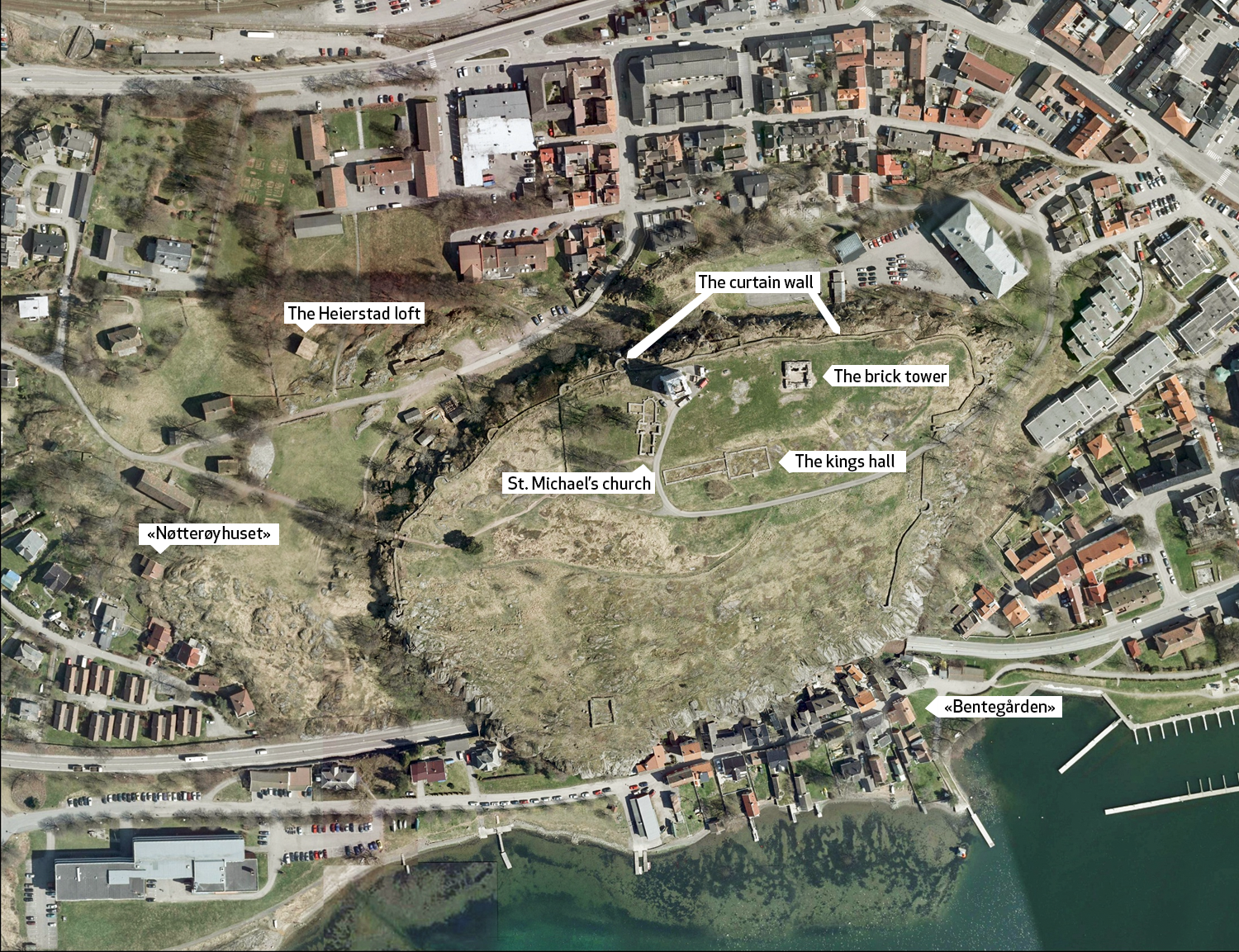 8
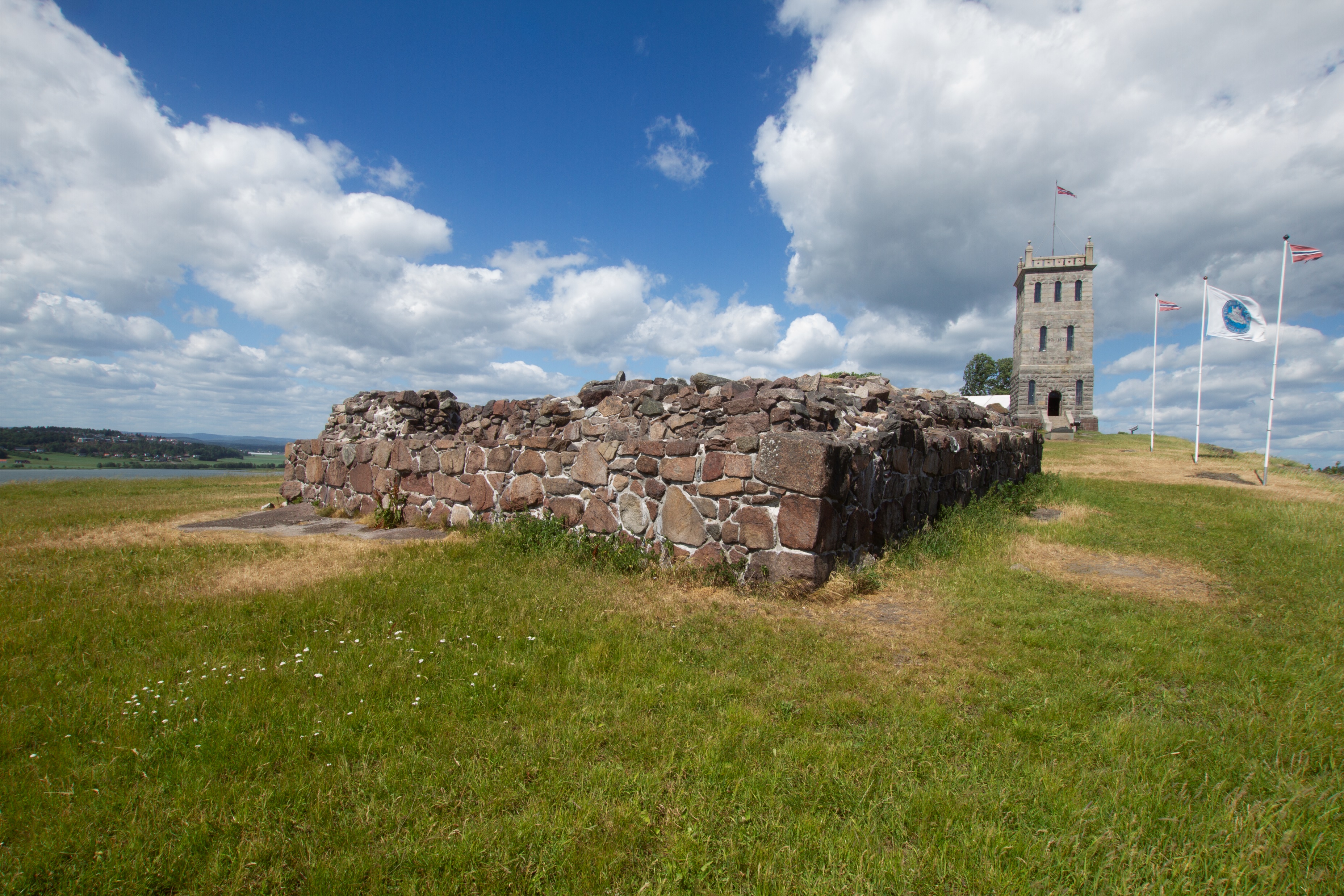 The Brick Tower (12th Century)
Materials involved:
Local stone (Granites and Porphyry)
Brick
Lime mortars
9
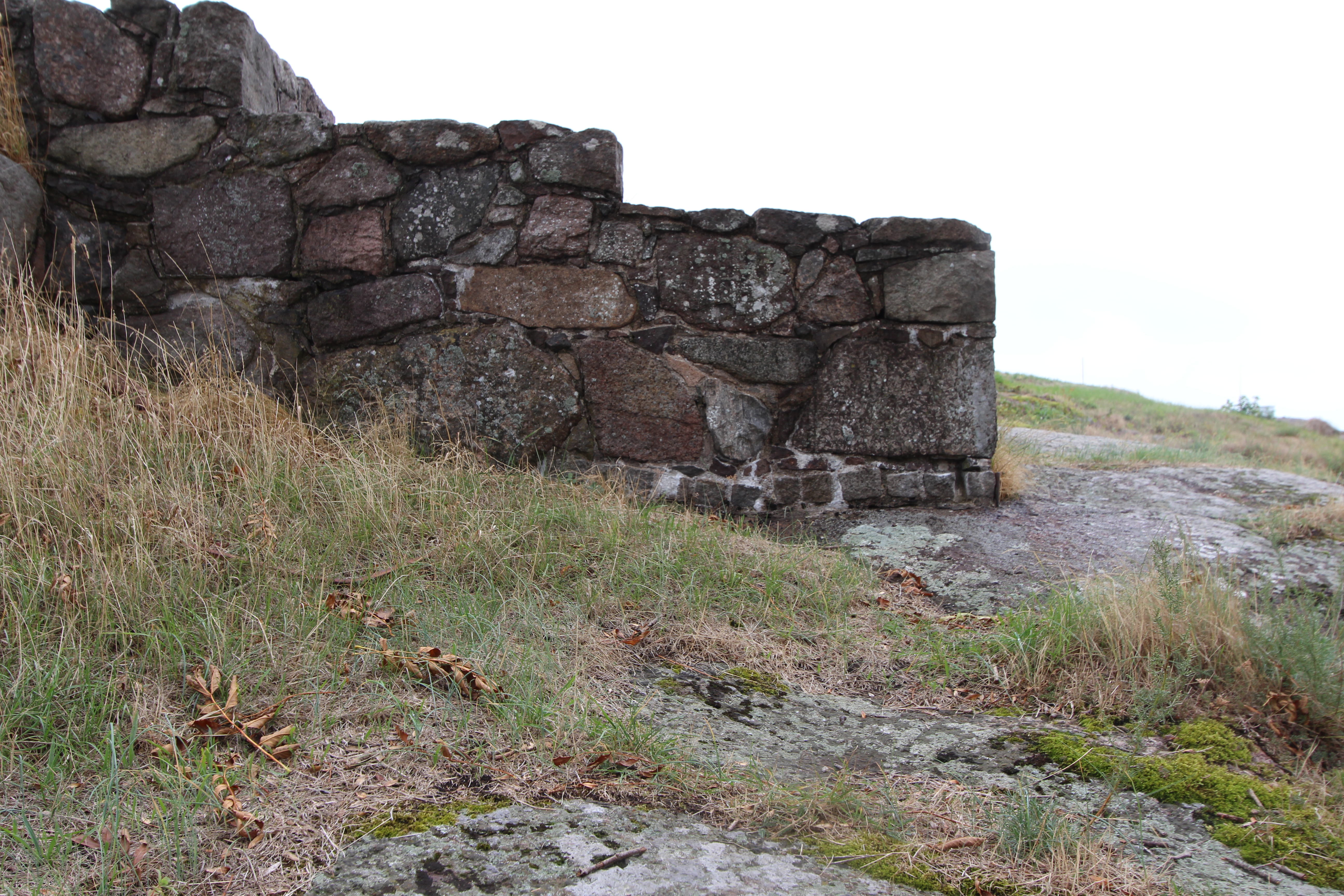 The Curtain Wall (12th Century)
Materials involved:
Local stone (Granites and Porphyry)
Brick
Lime mortars
10
The Heierstad Loft
Dated 1407
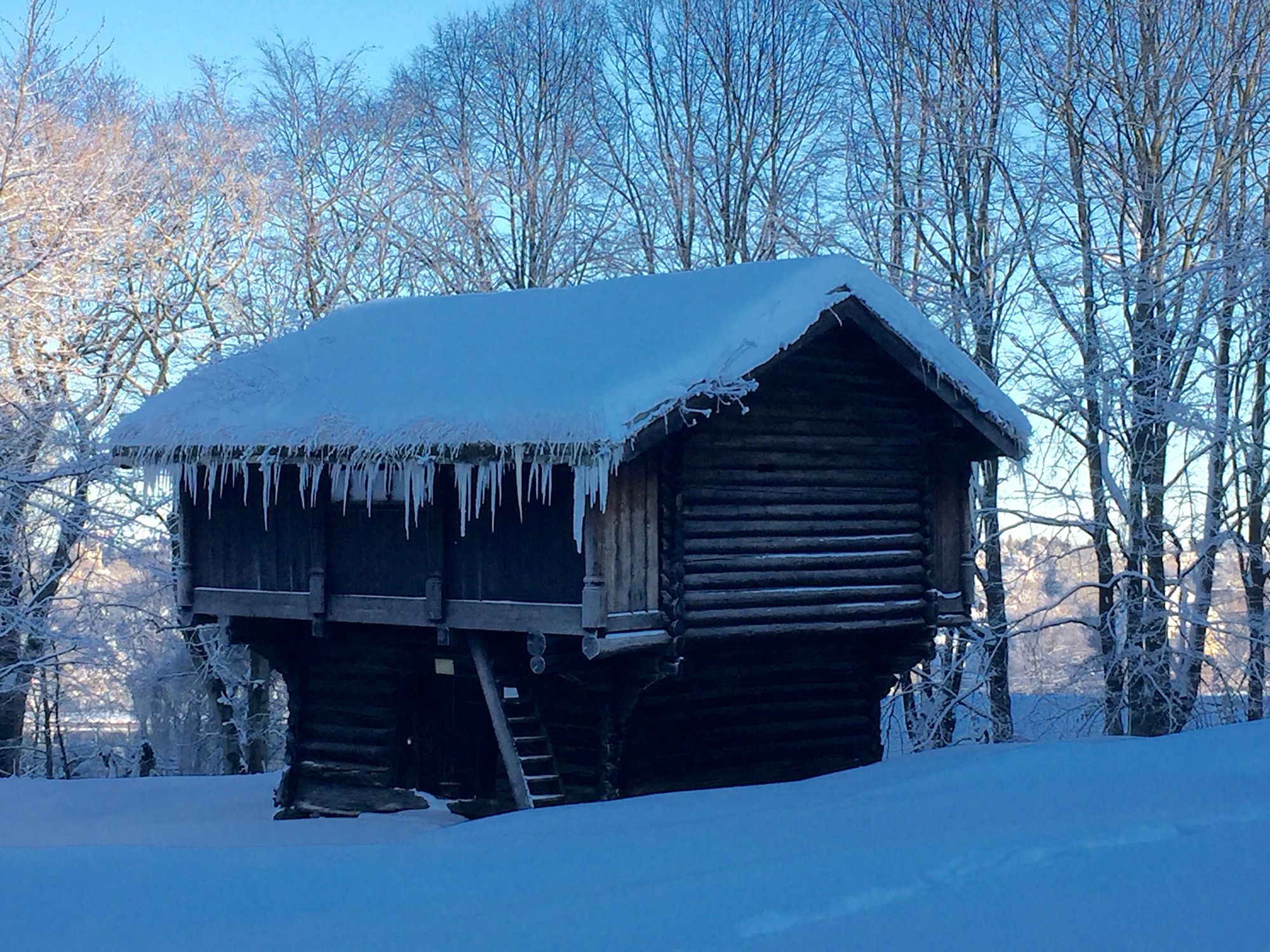 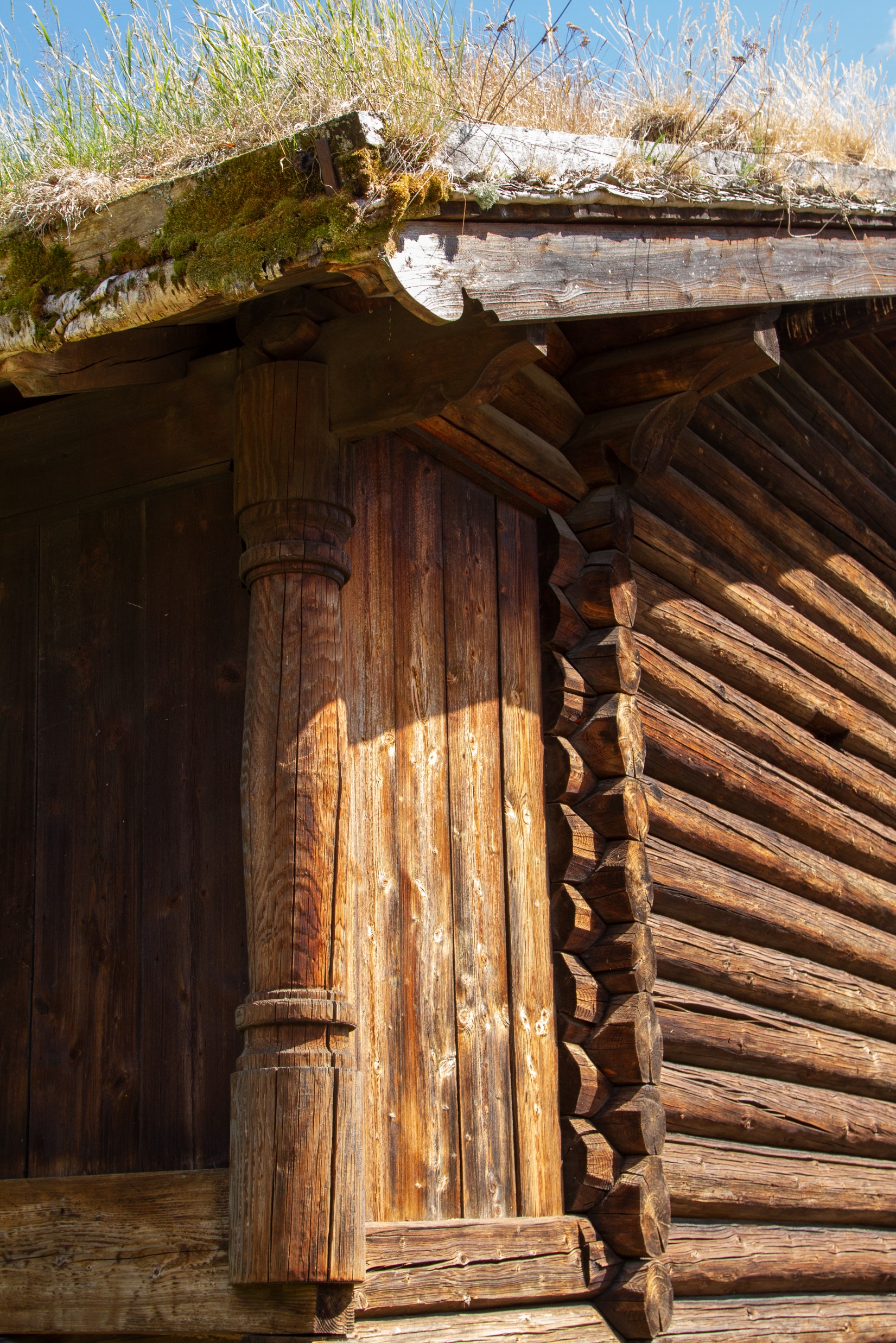 The Heierstad Loft (1407)
Materials involved:
Logged timber/wood 
      (pine and spruce)
Birch bark (roofing)
Tar (surface treatment)
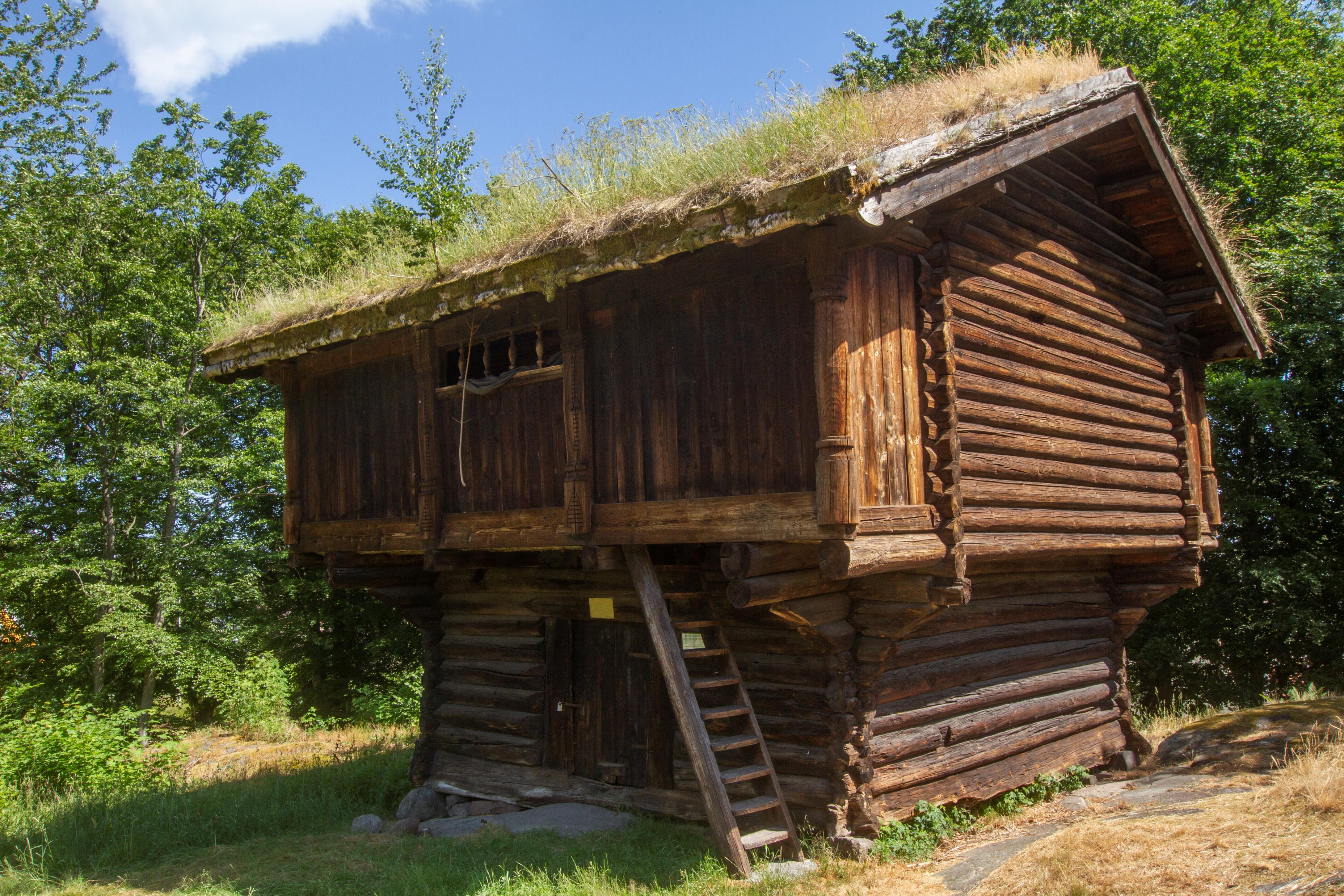 11
Conservation work 2018
St. Michael’s Church – “Slottsfjellet” ruins
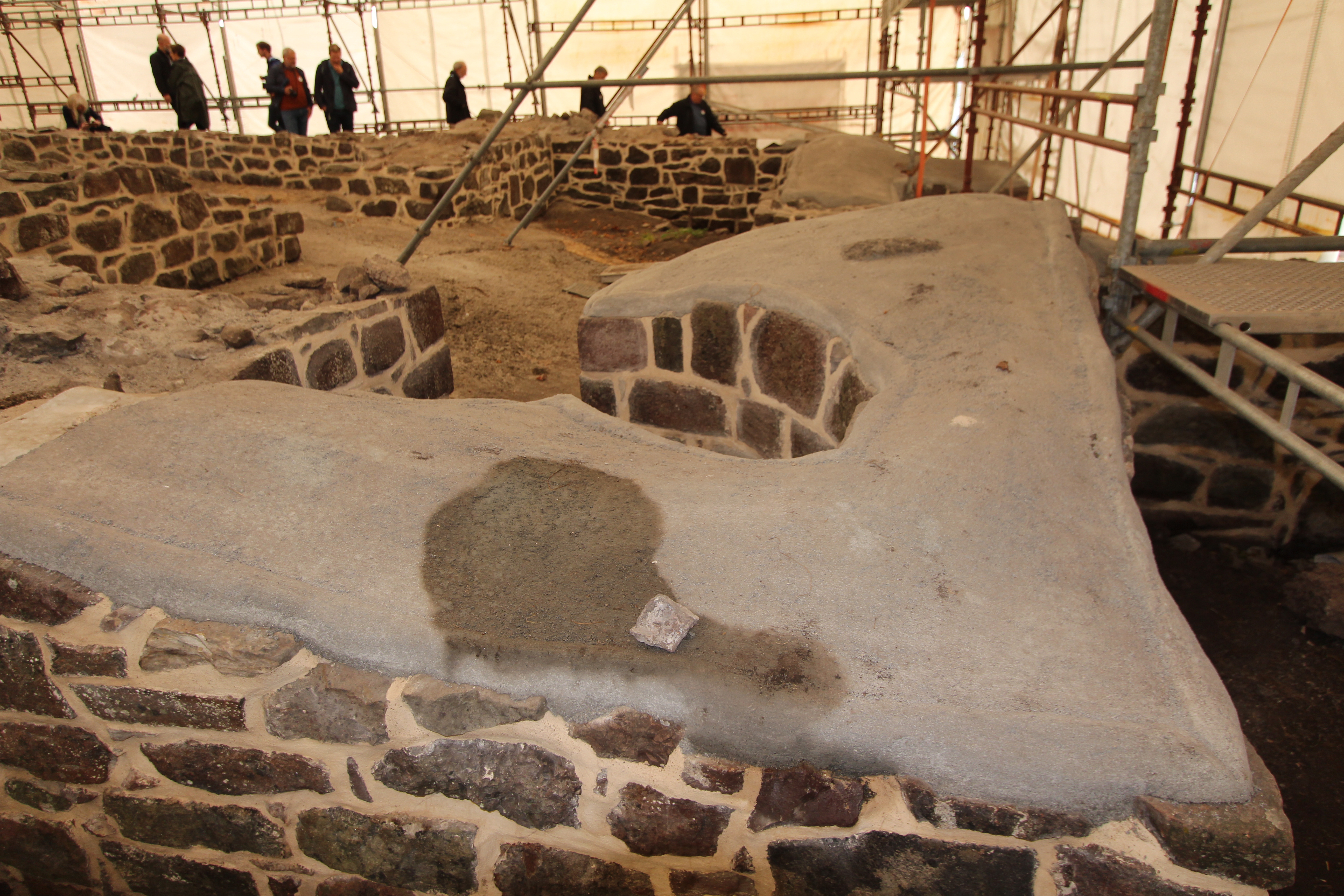 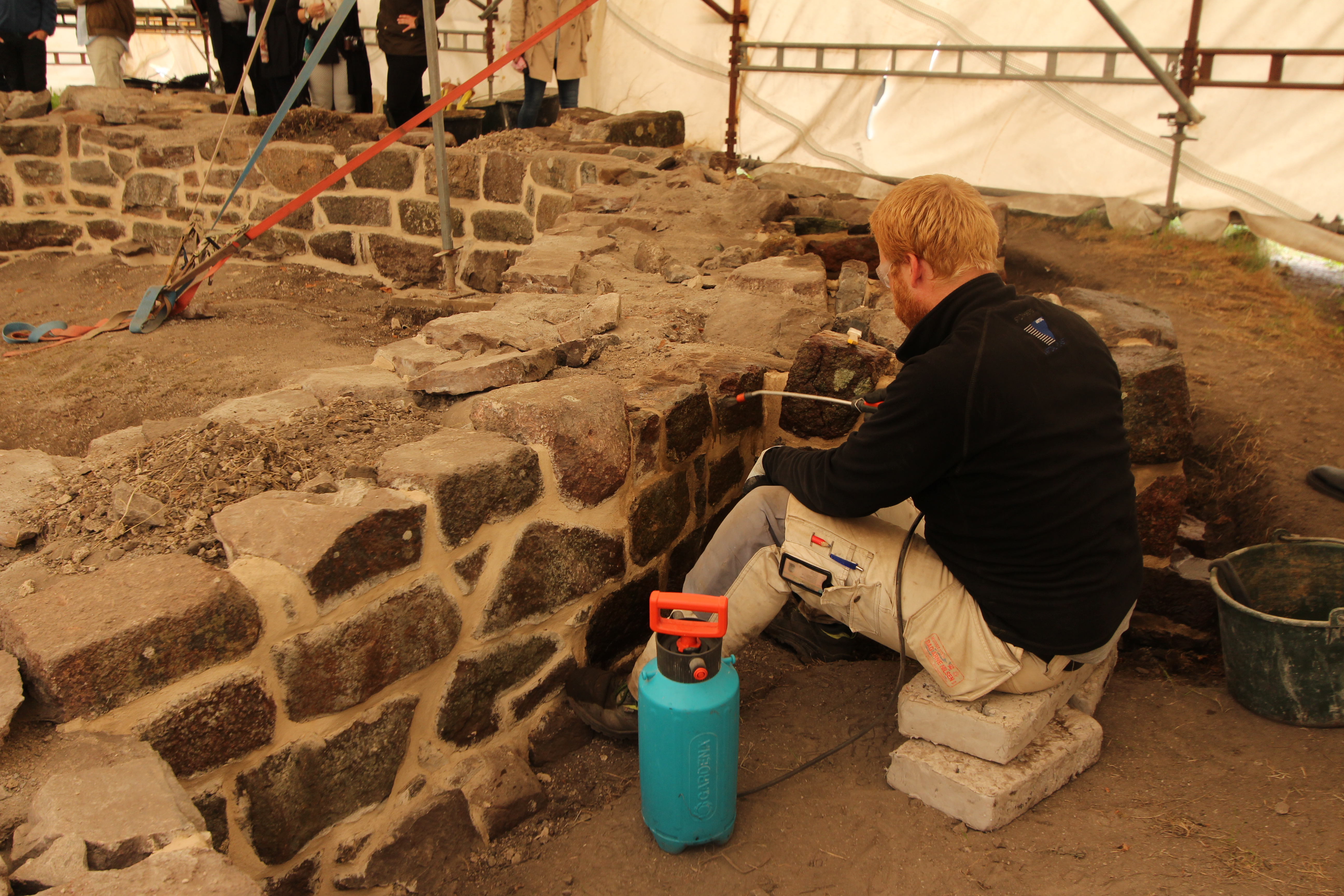 Traditional vs Modern?
12
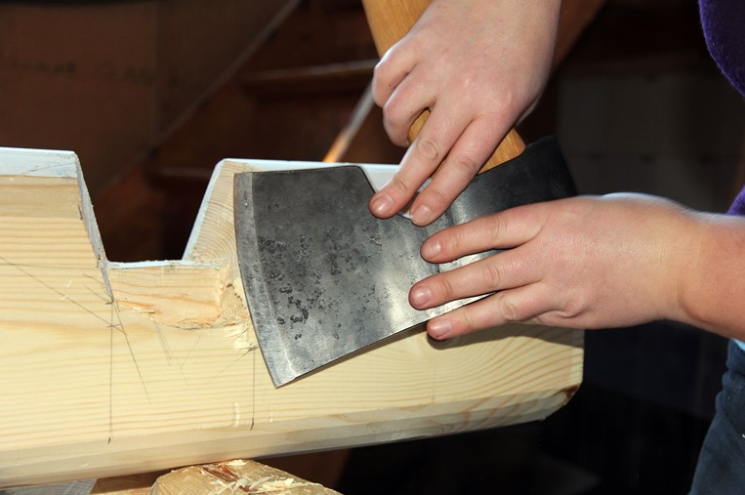 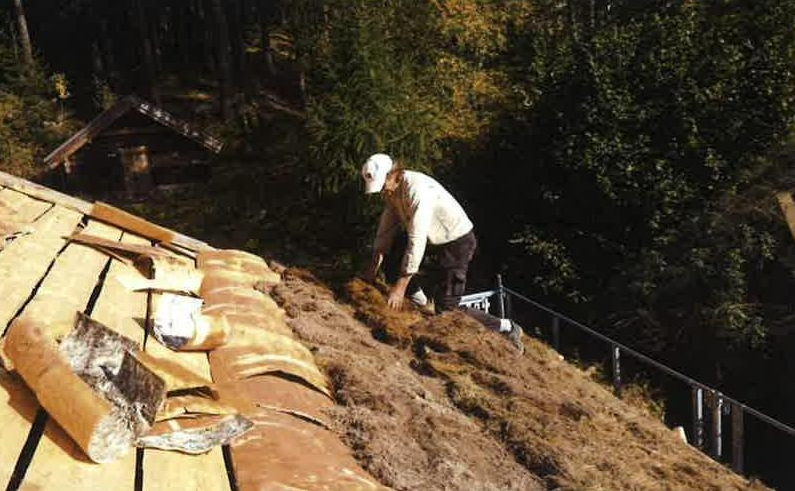 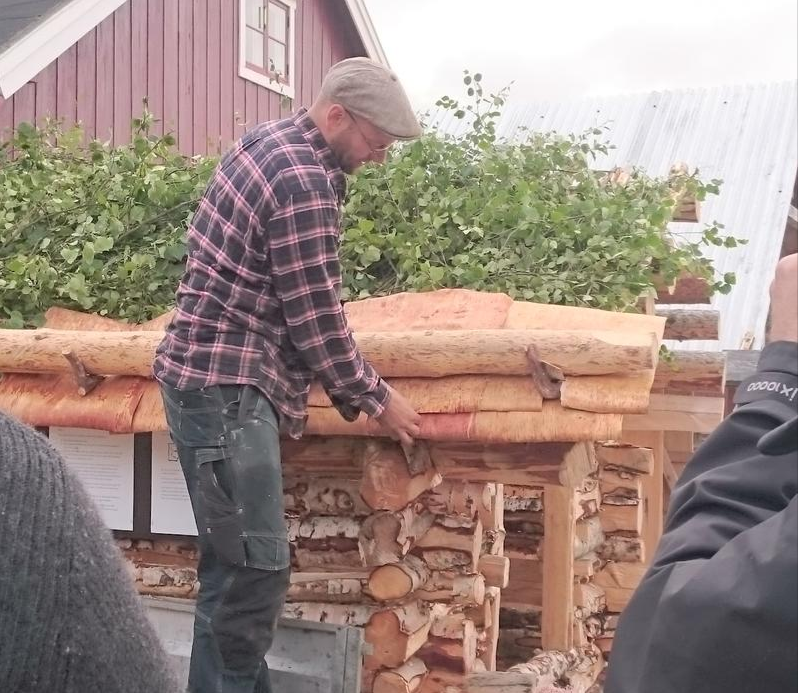 13
Listed and protected museum buildings
17- and 18th Century
Materials involved:
Logged timber
Wooden panel
Brick (roof tiles)
Surface treatment (Linseed oil paint, tar)
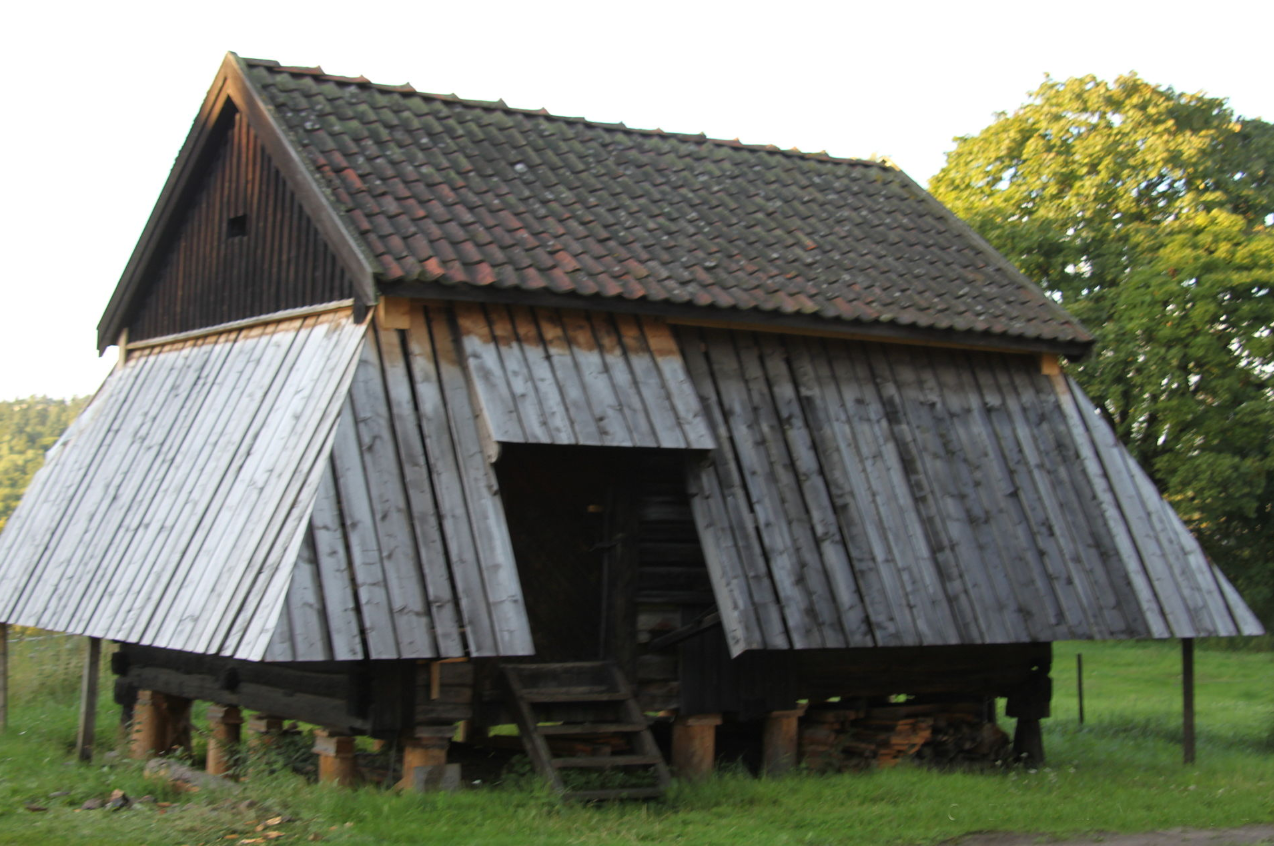 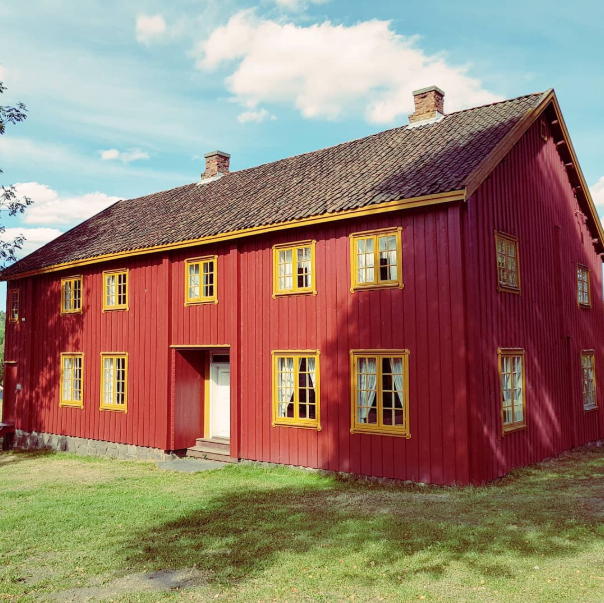 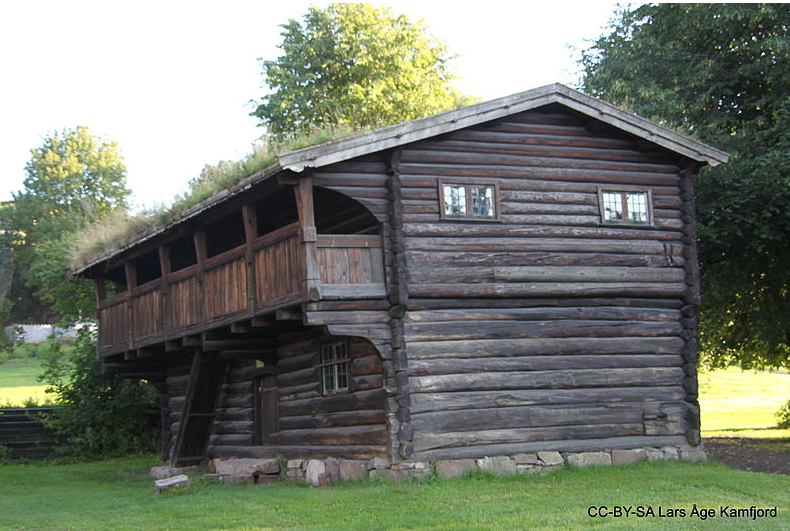 14
Finite element modeling of the Slottsfjel tower
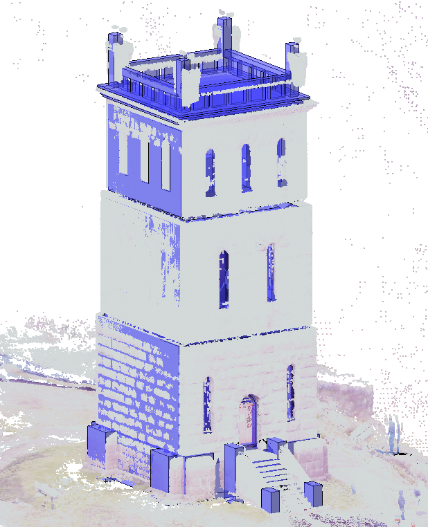 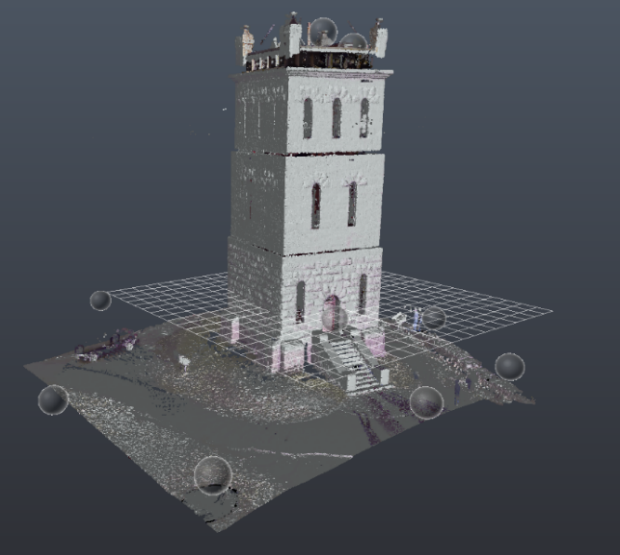 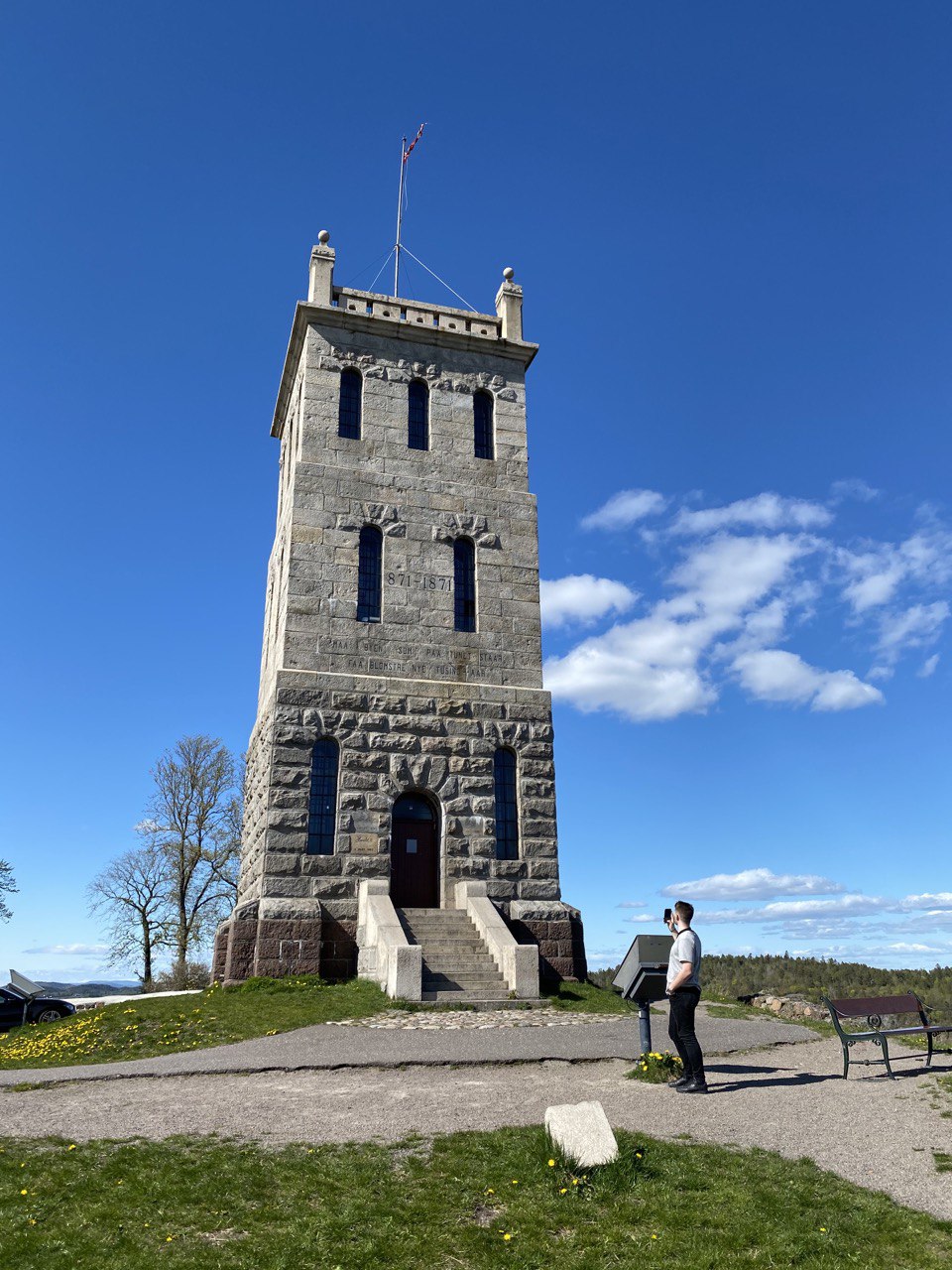 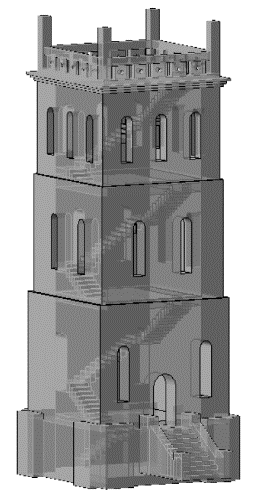 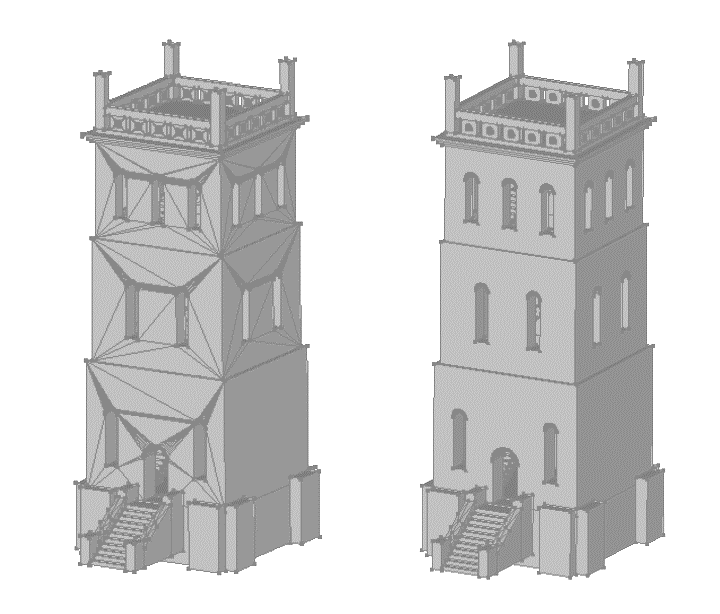 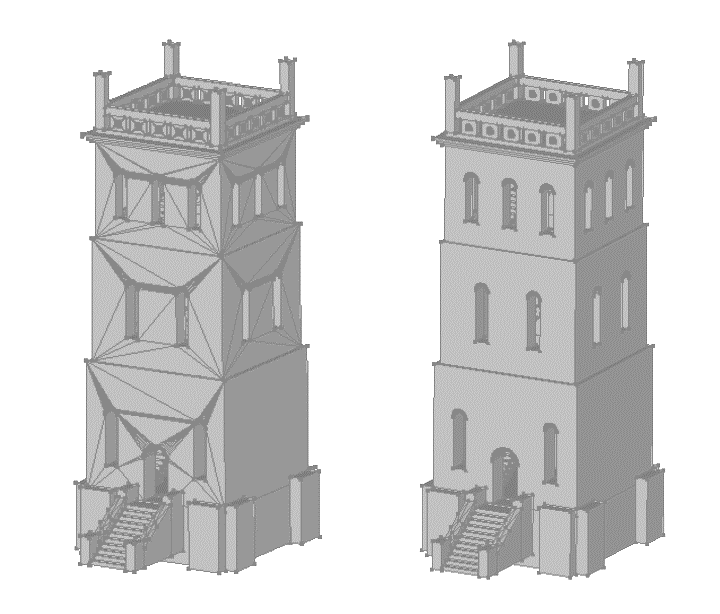 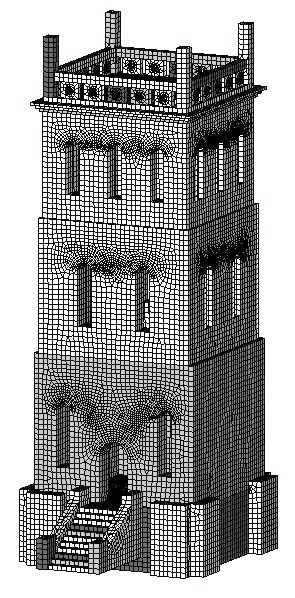 15
Soil structure interaction and model updating
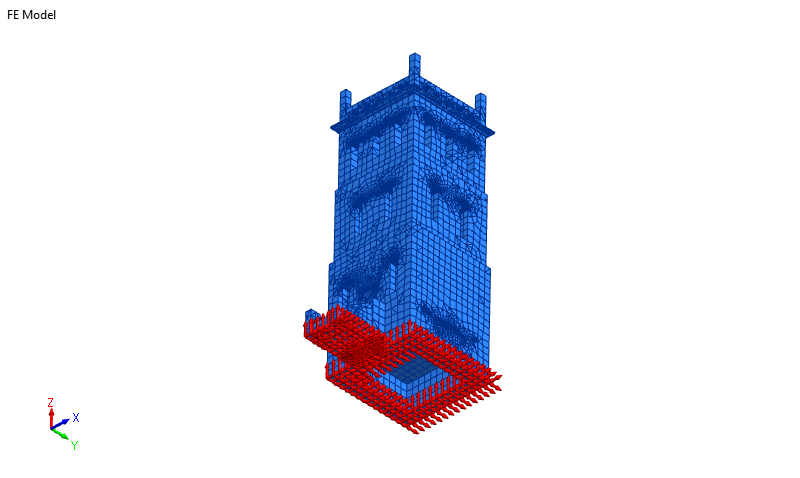 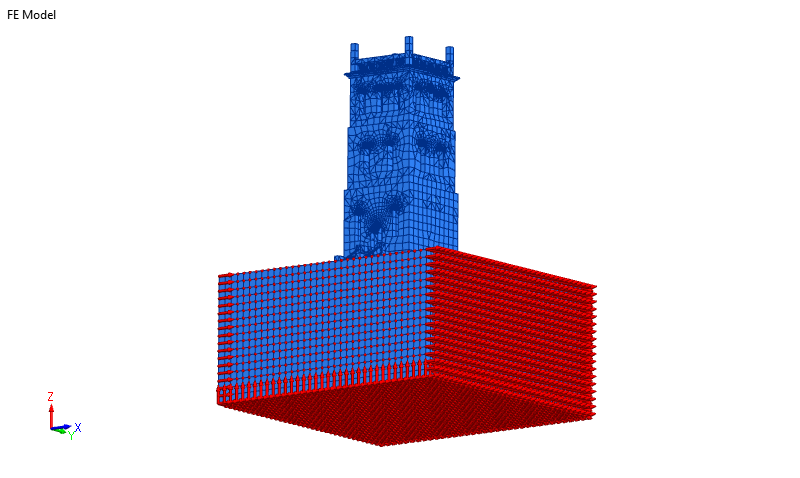 Fixed-base model (FB)
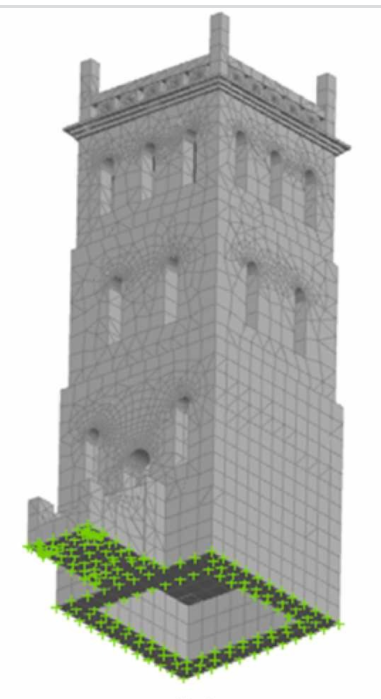 Model with soil-structure interaction using Direct method (DM)
Accelerometers for test-setup
Model with springs using substructure method (SM)
16
Model updating results
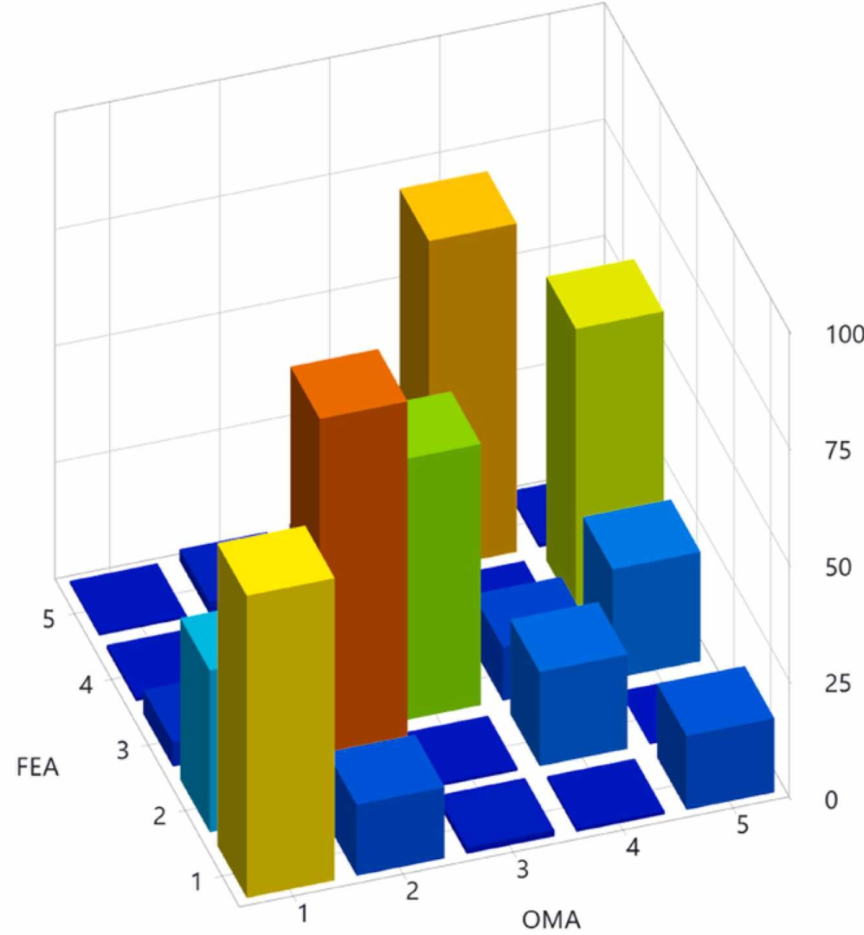 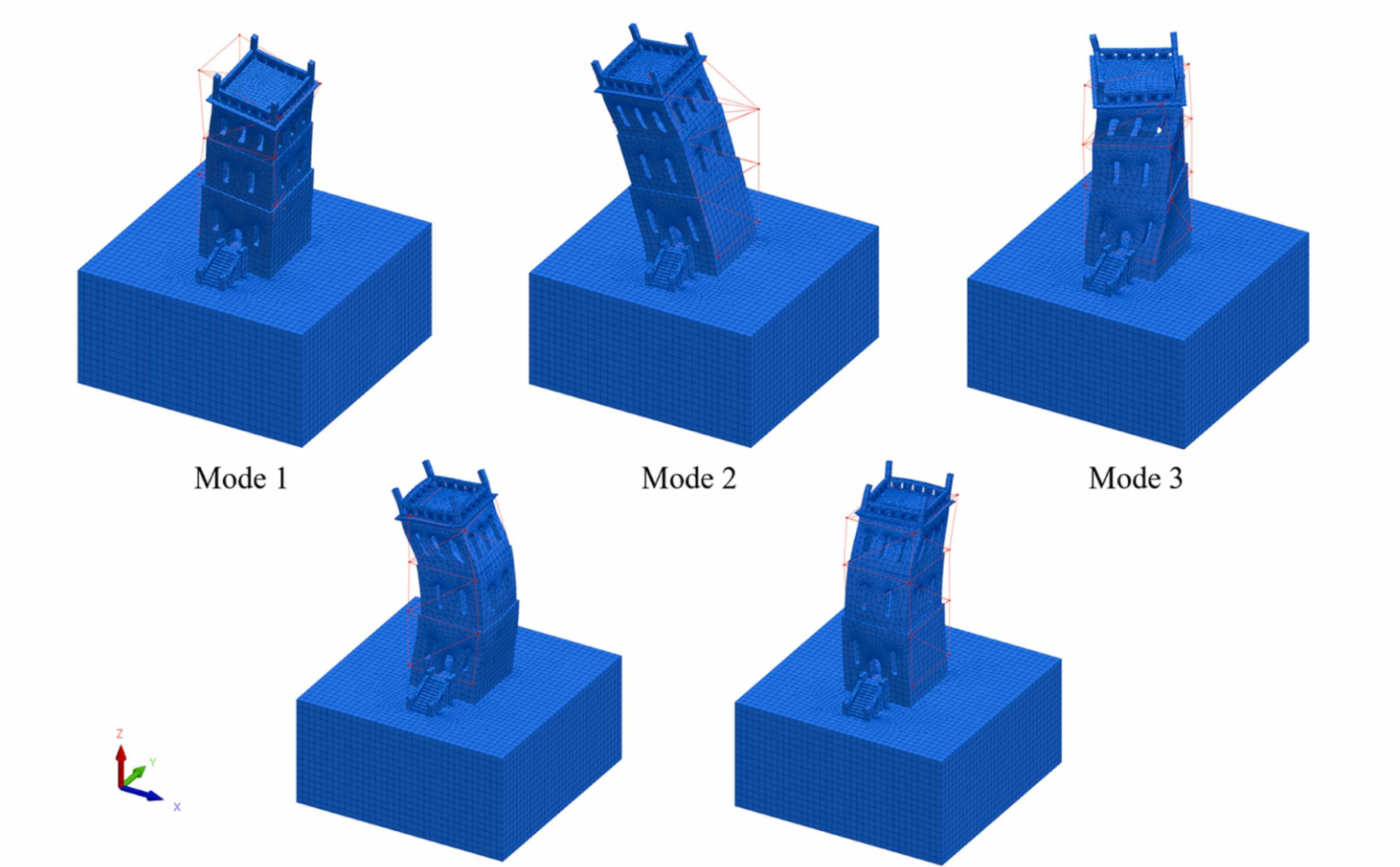 FB model
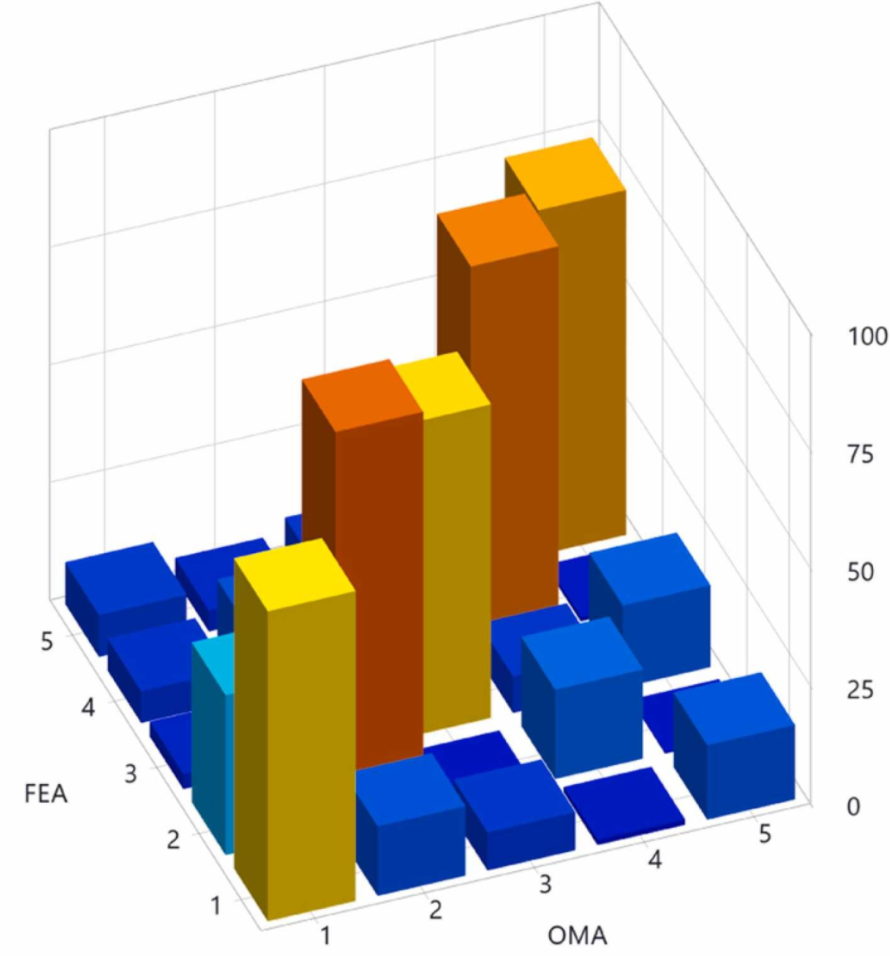 SM model
DM model
Mode 5
Mode 4
17
Linear dynamic analysis
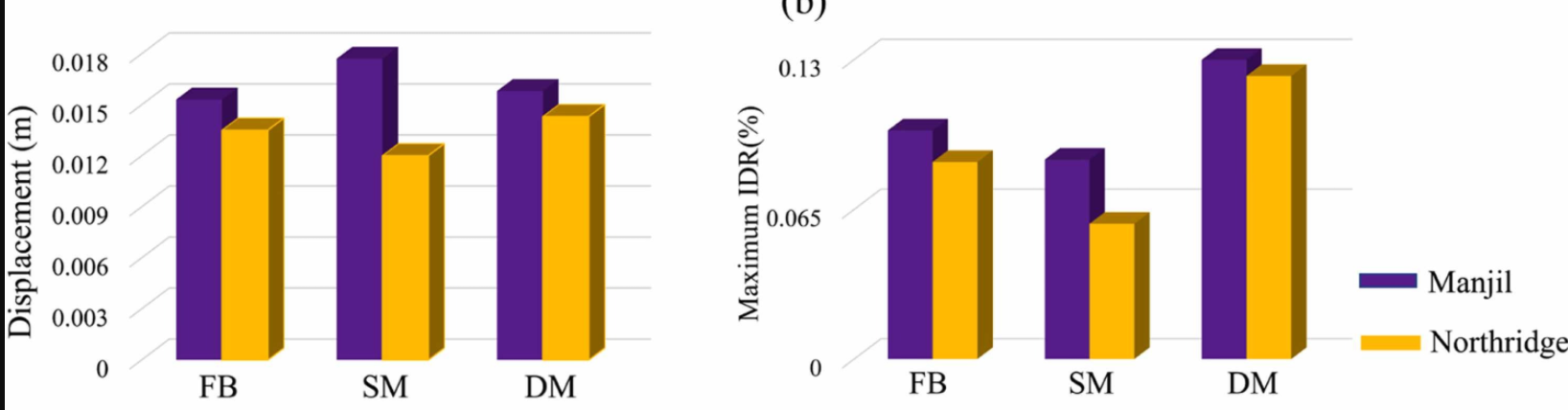 Author, Event Date, Short presentation title
18
Thank you for your Attention…
19